Glass Export
Elektronický obchod se skleněnými výrobky
Cimbálník Artur	Gajzler Štěpán	Šonský Štěpán	Trakal Matěj
Obsah prezentace
Představení obchodu
Základní sortiment
Způsob platby a dodávky zboží
Ukázka samotného elektronického obchodu
Zdroje
http://glassexport.cz/shop
2
Představení obchodu
Nový  elektronický obchod již fungující firmy
Zaměření na sloučení více výrobců pod jeden obchod
Mezinárodní obchodování
Vícejazyčný obchod samozřejmostí
http://glassexport.cz/shop
3
Základní sortiment
Bižuterie
Foukané sklo
Vázy
Mačkané perle
Globusy
Těžítka
… a další
http://glassexport.cz/shop
4
Způsob platby a dodávky
Platba
Převodem
Na místě při převzetí zboží
PayPal

Dodávka
Česká Pošta
DPD
FedEx
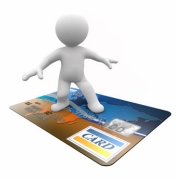 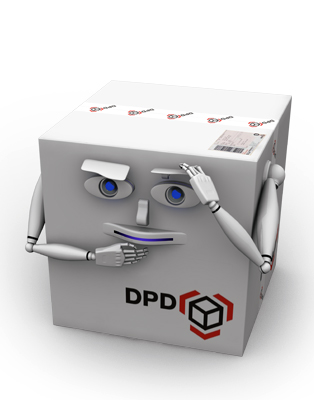 http://glassexport.cz/shop
5
Ukázka z provozní části
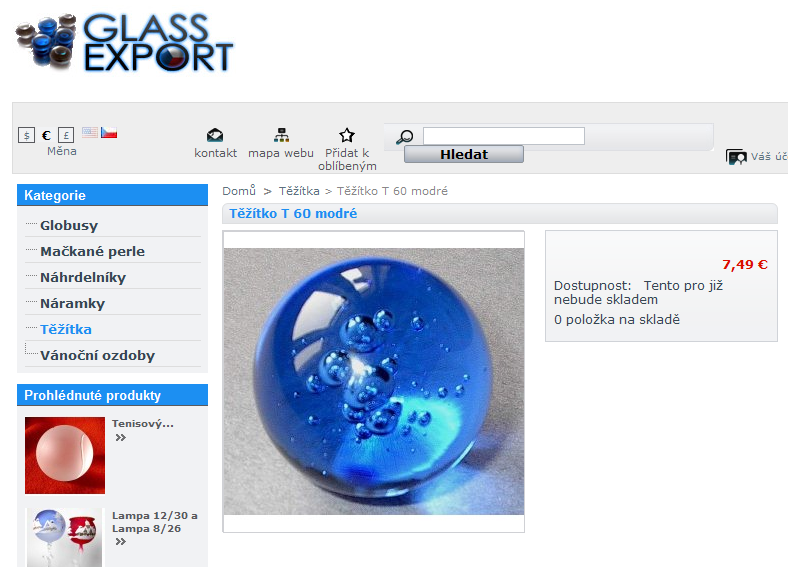 http://glassexport.cz/shop
6
Zdroje
http://www.prestashop.com/
http://glassexport.cz/shop
7
Děkujeme za přízeňVáš GlassExport
http://glassexport.cz/shop
8